An Ontology for Motor Skill Acquisition Designed for GIFT
Laurențiu-Marian Neagu, Vincent Guarnieri, Eric Rigaud, Sébastien Travadel, Mihai Dascălu and Răzvan-Victor Rughiniș
GIFT Symposium 8, 28th May 2020
Overview
Introduction
GIFT and Motor Skill Acquisition
GIFT and Ontology Integration
Few words on ontologies
Ontology Development 101
Domain, scope and existing ontologies
Main ontology entities
Classes, Class Hierarchy, Slots and Facets
Conclusion and Recommendations for Future Research
Introduction
Our Research Goal: to develop an ITS, based on GIFT, centered on motor skills acquisition and injury prevention when practicing daily physical activities either at professional, sportive or recreational levels

Conducted a SLR to find usages of ITS in psychomotor domain. Such systems were developed in several domains, from medicine (surgery, radiology) to military (training marksmanship). No previous work focused on motor skill acquisition in sports for general health.

Ontologies are a formal, explicit description of concepts and relations in a domain. Are one of the most frequently employed and powerful approaches for domain, student and tutoring modeling in ITSs. Initial results of an ongoing process of designing a motor skills acquisition ontology.
GIFT and Motor Skill Acquisition
Learning a movement pattern is a complex process:
1. learners must elaborate on a suitable coordination pattern, by assembling the appropriate relative motions among relative body parts
2. learners must gain a tighter fit between the assembled coordinative structure and the performance environment
3. learners must be able to exploit environmental information sources to optimize the coordinative structure while enhancing efficiency and control

Factors influencing motor skill acquisition: individual, environmental, mechanical and physical

GIFT is particularly suited to motor skill acquisition, where a performer learns to control and integrate posture, locomotion and muscle activations

Necessity to consider learners’ characteristics such as prior experience, genetic attributes, anthropometry motivates the development of a GIFT
[Speaker Notes: Learning a movement pattern is a complex process (Button, 2021; Newell, 1985). First, learners have to elaborate on a suitable coordination pattern by assembling the appropriate relative motions among relevant body parts (e.g., legs, hips, trunk, and arms). Second, they have to gain a tighter fit between the assembled coordinative structure and the performance environment. Afterward, they have to be able to exploit environmental information sources to optimize the coordinative structure while enhancing efficiency and control. Various elements influence motor skill acquisition, namely: factors within the individual (neuromotor maturation, rate of growth, readiness, etc.), factors in the environment (parent to infant attachment, stimulation, and deprivation, etc.), and mechanical and physical factors (strength, endurance, speed, coordination, flexibility, etc.).]
GIFT and Ontology Integration
Few words on ontologies
Few words on ontologies
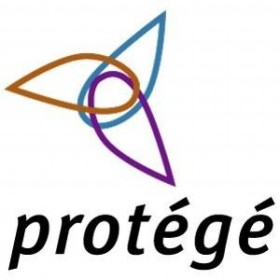 Standard for defining ontologies is Ontology Web Language (OWL). 

One of most common tools for constructing large electronic knowledge base is Protégé – which allows developers to create and edit domain ontologies through direct manipulation. WebProtégé is a more straightforward, simpler, web-based solution.

For visualization, we used a Protégé plugin called ProtégéVOWL and also WebVOWL (web version, better maintained by the community).
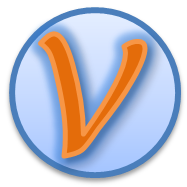 Ontology Development 101
Ontology Development 101 – 7 Phases
Domain, scope and existing ontologies
Ontology supports learning process by providing answers to requests associated with the following essential tasks:

1. Definition of trainee learning objectives:
What are the physical activities supported by GIFT?
For a given activity, what are the fundamental and specialized movements skills the trainee needs to learn?
2. Trainee initial evaluation:
For a given movement skill, what are the corresponding readiness requirements?
For a given readiness requirement, what are the corresponding tests supporting its assessment?
For a given test, what are its associated assessment level and performance criteria?
Domain, scope and existing ontologies
3. Training program definition:
For a given movement skill, what are the required qualities and minimum performance level?
What are the associated training modalities for a given quality?
4. Applying training program:
What are the workouts required to achieve a training method?

Existing psychomotor taxonomies - Dave (1970), Harrow (1972), and Simpson (1972)
Existing Ontologies - Ontologies for supporting motion recognition:
Ma and Kevitt (2004) proposed an ontology of verbs describing human motion
Video Movement Ontology (VMO) (Saad et al., 2012) provides classes describing movements
The Kinect ontology (Diaz-Rodriguez et al., 2013) provides classes describing bones and joint hierarchy and classes describing human activities and behavior
Main ontology entities
Movement Skill - Variables supporting assessment and development of a movement pattern;
Movement Pattern - Variables describing form, accuracy, and control in the performance of change in the position of any part of the body;
Psychomotor Profile - Variables describing psychomotor properties;
Training Program - Variables describing the different activities proposed to enhance the individual psychomotor profile to acquire movement skills.
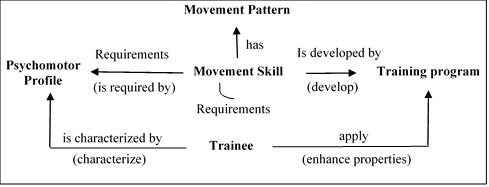 [Speaker Notes: Movement Skill - Variables supporting assessment and development of a movement pattern: Readiness to Perform the Requirements, Leveling System, Skill Requirements to perform the Movement;
Movement Pattern - Variables describing form, accuracy, and control in the performance of change in the position of any part of the body: Goals, Rules, Complexity, Equipment, etc.;
Psychomotor Profile - Variables describing psychomotor properties: Weight, Body Mass Index (BMI), Low Body Size, Sagittal Balance, Maximal Speed, etc.;
Training Program - Variables describing the different activities proposed to enhance the individual psychomotor profile to acquire movement skills: Objectives, Training Period, Performance Factor, etc.]
Classes, Class Hierarchy, Slots and Facets
Movement Skill Class Hierarchy
Classes, Class Hierarchy, Slots and Facets
Movement Pattern Properties
Classes, Class Hierarchy, Slots and Facets
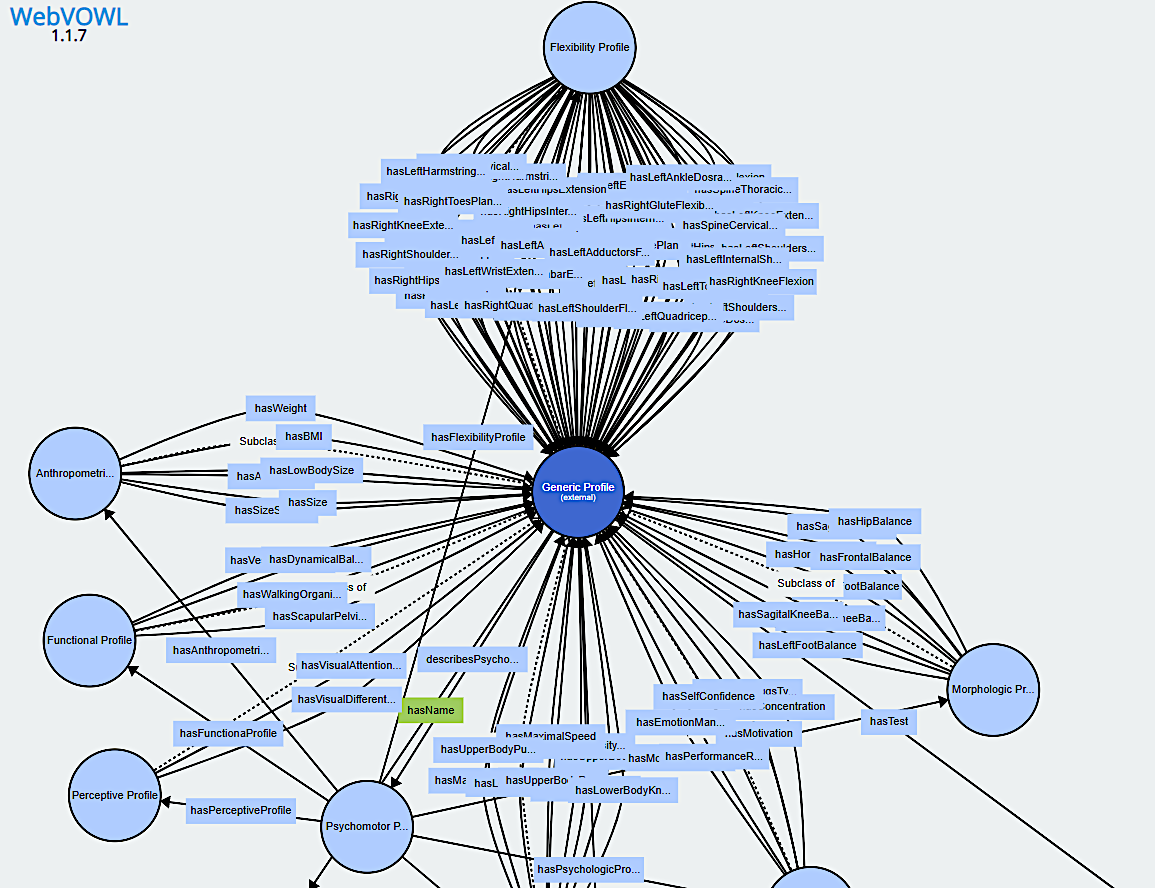 Partial WebVOWL Visualisation of Generic Profile sub-classes properties
Classes, Class Hierarchy, Slots and Facets
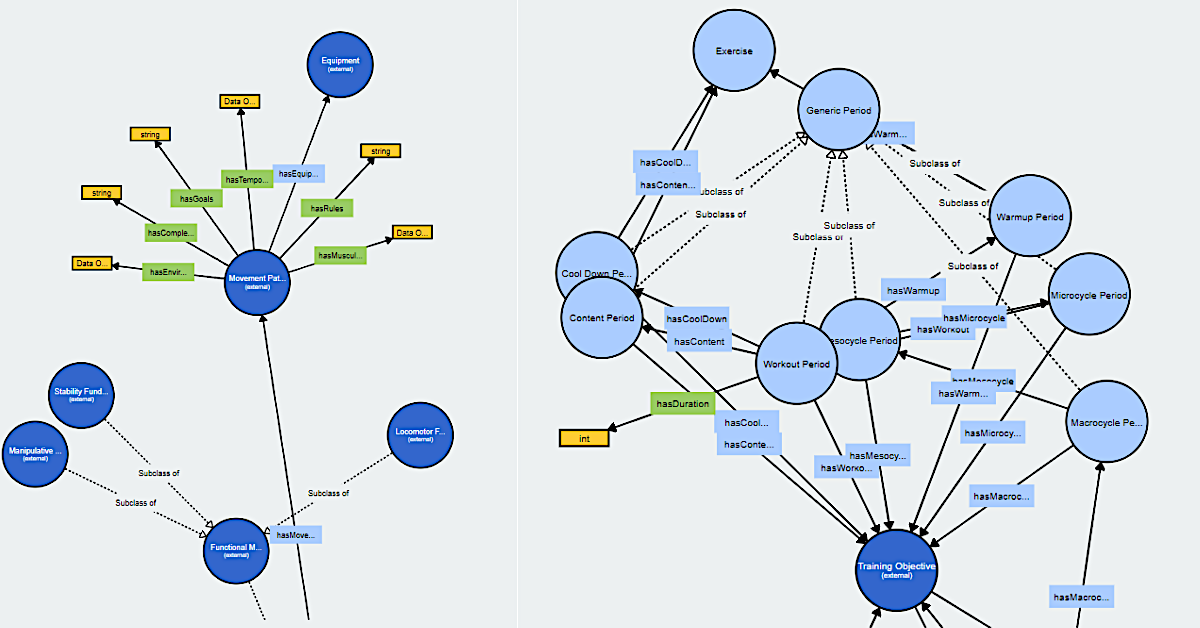 Partial WebVOWL Visualizations corresponding to the Motor Skill Acquisition Ontology
Conclusion and Recommendations for Future Research
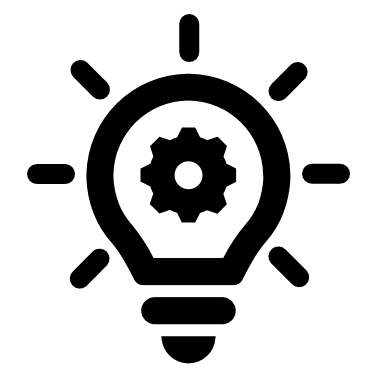 We presented an ongoing work for designing a comprehensive ontology to represent the motor skill acquisition domain. While following the OD101 methodology, we developed 6 out of 7 phases.

End goal is to integrate the ontology in a LE able to assess and enhance users progress in sport for general health activities.

Most suitable system for our goal was ITS. To overcome its limitations, we decided to use GIFT. We are at the stage of starting development of our own system, based on GIFT.

Final version of the ontology will be published online under an open-source license and integrated into Linked Open Vocabularies (LOV) initiative.
[Speaker Notes: Tell which is the 7th phase and about SPARQL queries]
THANK YOU!Questions?